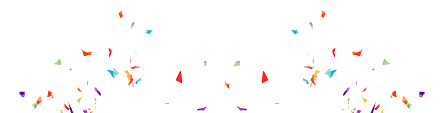 Welkom
10 jaar Bureau Herstel!
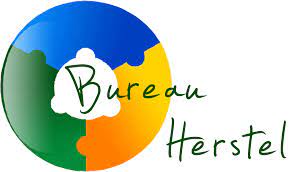 Bureau Herstel 10 jaar!

Bureau Herstel is al 10 jaar de plek rondom ervaringsdeskundigheid en familie ervaringsdeskundigheid binnen Mediant. Vandaag staan we stil bij waar we vandaan komen, waar we nu staan én werpen we een blik op de toekomst. 

Thema 12 december a.s.;

“De behandeling van zelfbeeld als transdiagnostische factor”
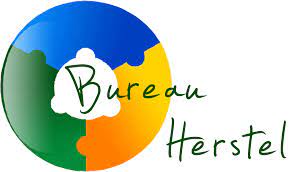 Programma

16.30 uur	Opening / Welkomstwoord
16:35 uur	Bureau Herstel; van pilot naar regulier aanbod
16:50 uur 	Bureau Herstel; ervaringsdeskundigheid
17:05 uur 	Bureau Herstel; familie ervaringsdeskundigheid
17:15 uur	Bureau Herstel; aanbod vandaag de dag
17:25 uur	Bureau Herstel; een blik op de toekomst
17:30 uur	Bureau Herstel; online
17.45 uur	Discussie / vragen	
18.00 uur	Afsluiting
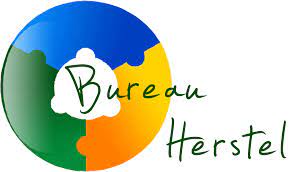 Debbie van der Laan; circuitmanager
Bureau Herstel; van pilot naar regulier
Bureau Herstel is in 2013 gestart als pilot en wordt in 2021 regulier ondergebracht bij circuit PaZZage.
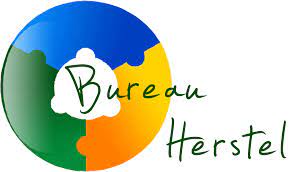 Bureau Herstel; ervaringsdeskundigheid
Ervaringsdeskundige Linda en vrijwilliger Harrie
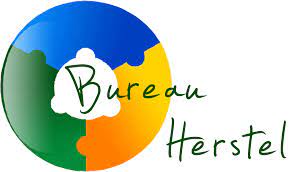 Bureau Herstel; familie ervaringsdeskundigheid
Familie ervaringsdeskundige Barbara en vrijwilliger Karin
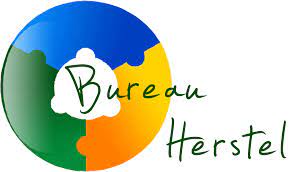 Bureau Herstel; vandaag de dag
CURSUSSEN
- Herstellen doe je zelf
- Verbondenheid
- Spiegelbeeld
- Digitaal herstelverhaal schrijven
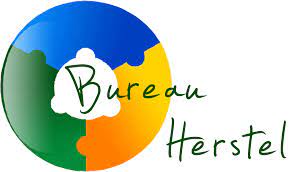 Bureau Herstel; vandaag de dag
Peergroups
- Hoogbegaafdheid
- Stemmen horen
- Transgender en nu?
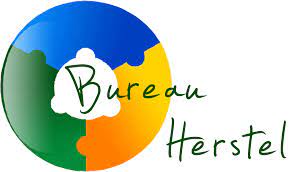 Bureau Herstel; vandaag de dag
Herstelwerkgroepen
- Vrouwen met autisme
- Jeugd en jongvolwassenen
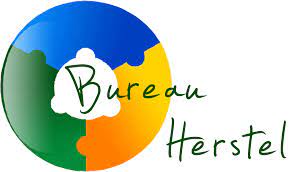 Bureau Herstel; vandaag de dag
Ander aanbod
- Maandelijkse inloopavond familie en naasten
- Wekelijkse thema ontmoetingen
- Dagelijkse koffie inloop
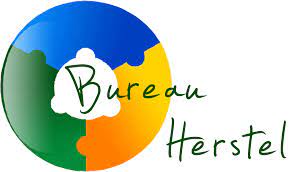 Bureau Herstel; een blik naar de toekomst
Intern
- Afdelingen kennen het aanbod van Bureau Herstel
- Afdelingen weten Bureau Herstel rondom inzet van (F)ED te 		  vinden
- Cliënten stromen door 
- Cliënten hebben toegang tot (F)ED indien	  gewenst
-
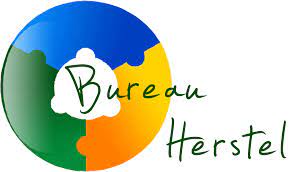 Bureau Herstel; een blik naar de toekomst
Extern
- Bureau Herstel is bekend in het sociale domein
- (F)ED sluiten aan bij bestaande inlopen
- Er is samenwerking met externe partijen
- Er is aanbod voor EPA doelgroep in het 	  sociale domein 
- Integraal Zorg Akkoord
-
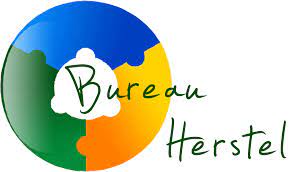 Bureau Herstel online
@bureauherstelenschede
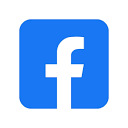 @bureauherstelenschede
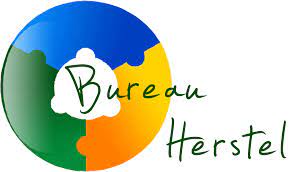 Bureau Herstel online
Onze nieuwe website
www.bureauherstel.nl
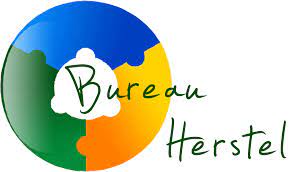 Discussie / vragen
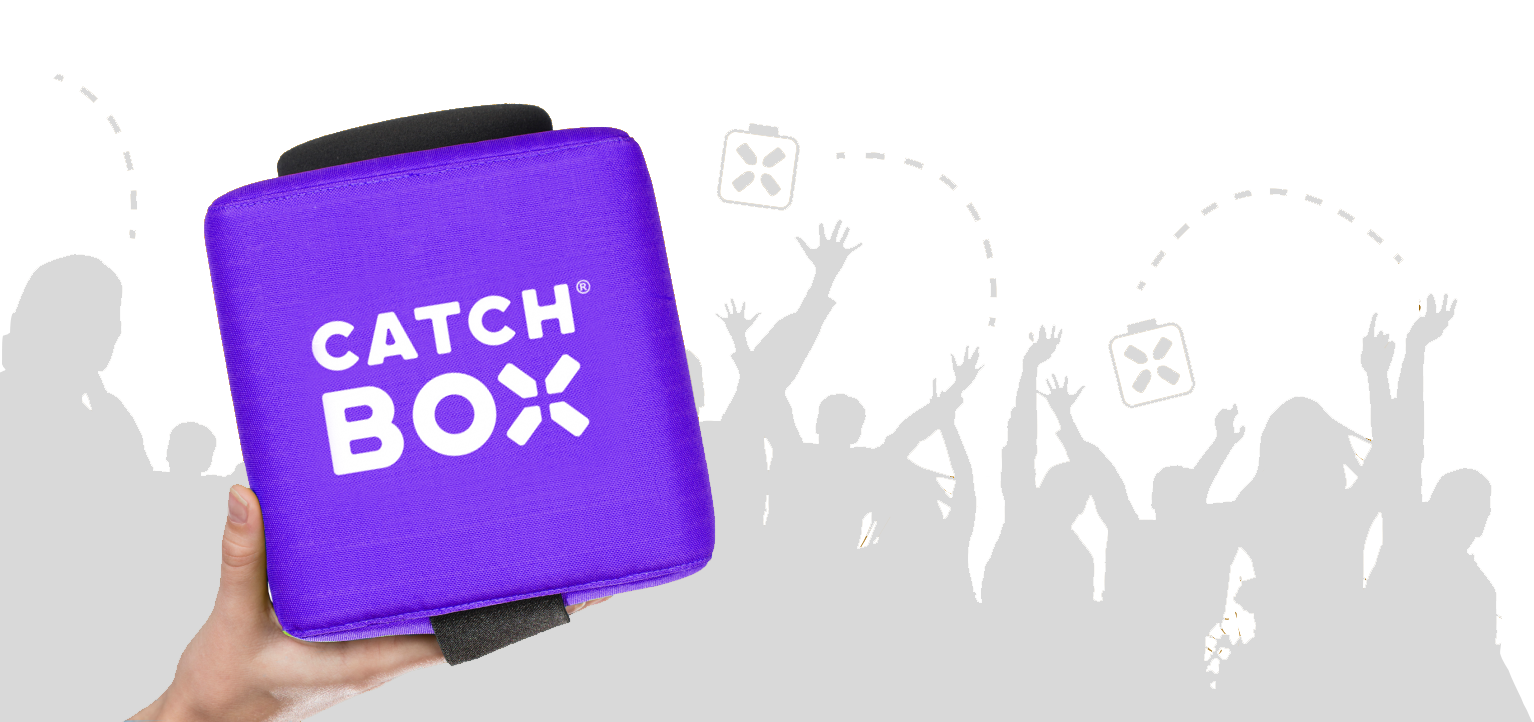 Afsluiting
Thema 12 december a.s.;

“De behandeling van zelfbeeld als transdiagnostische factor”
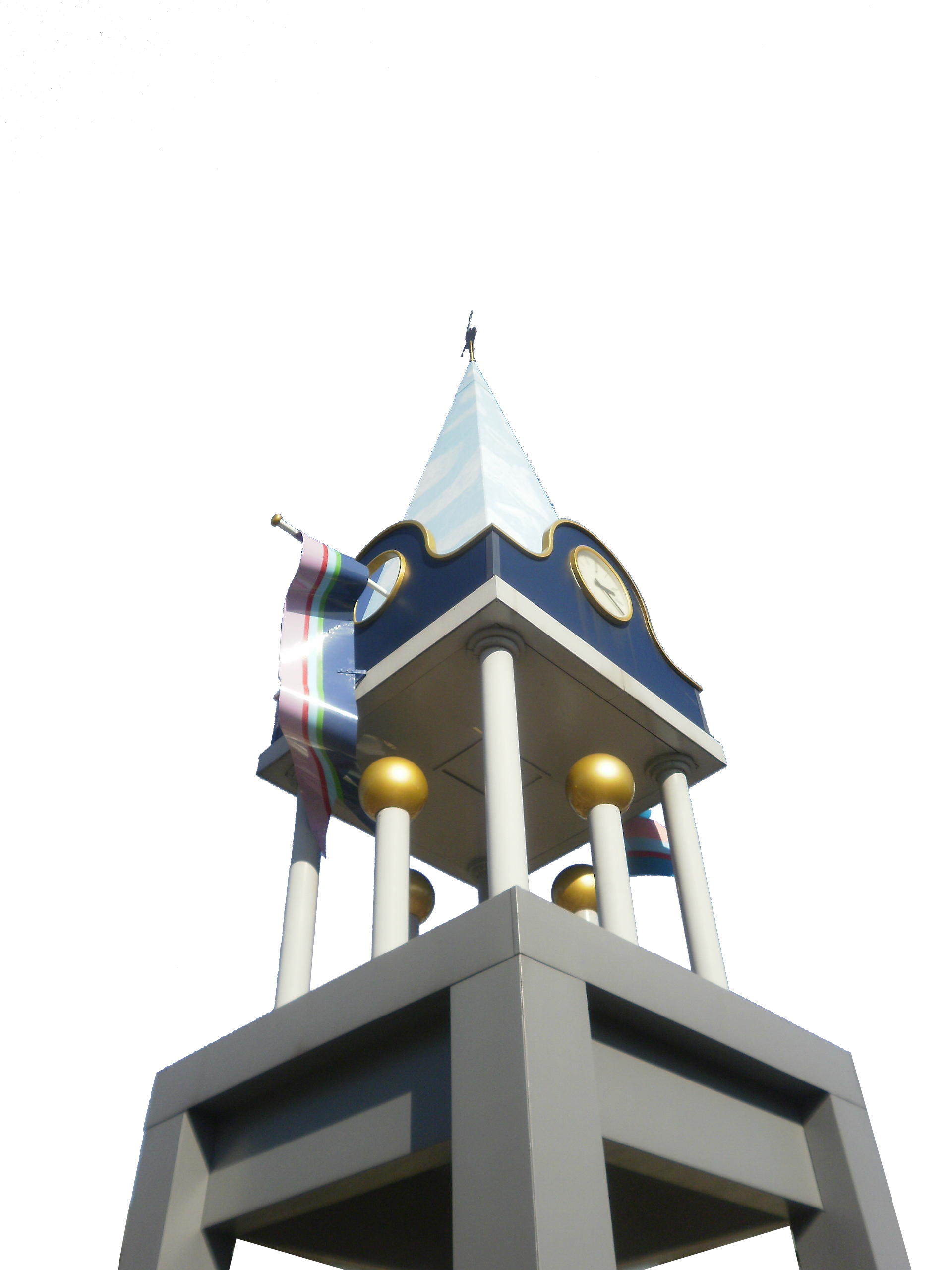